Directions
You’ll need your habits book and two sheets of notebook paper
On sheet one, take notes over what you learn
On sheet two, write the answers to the questions that you’ll turn in for a grade
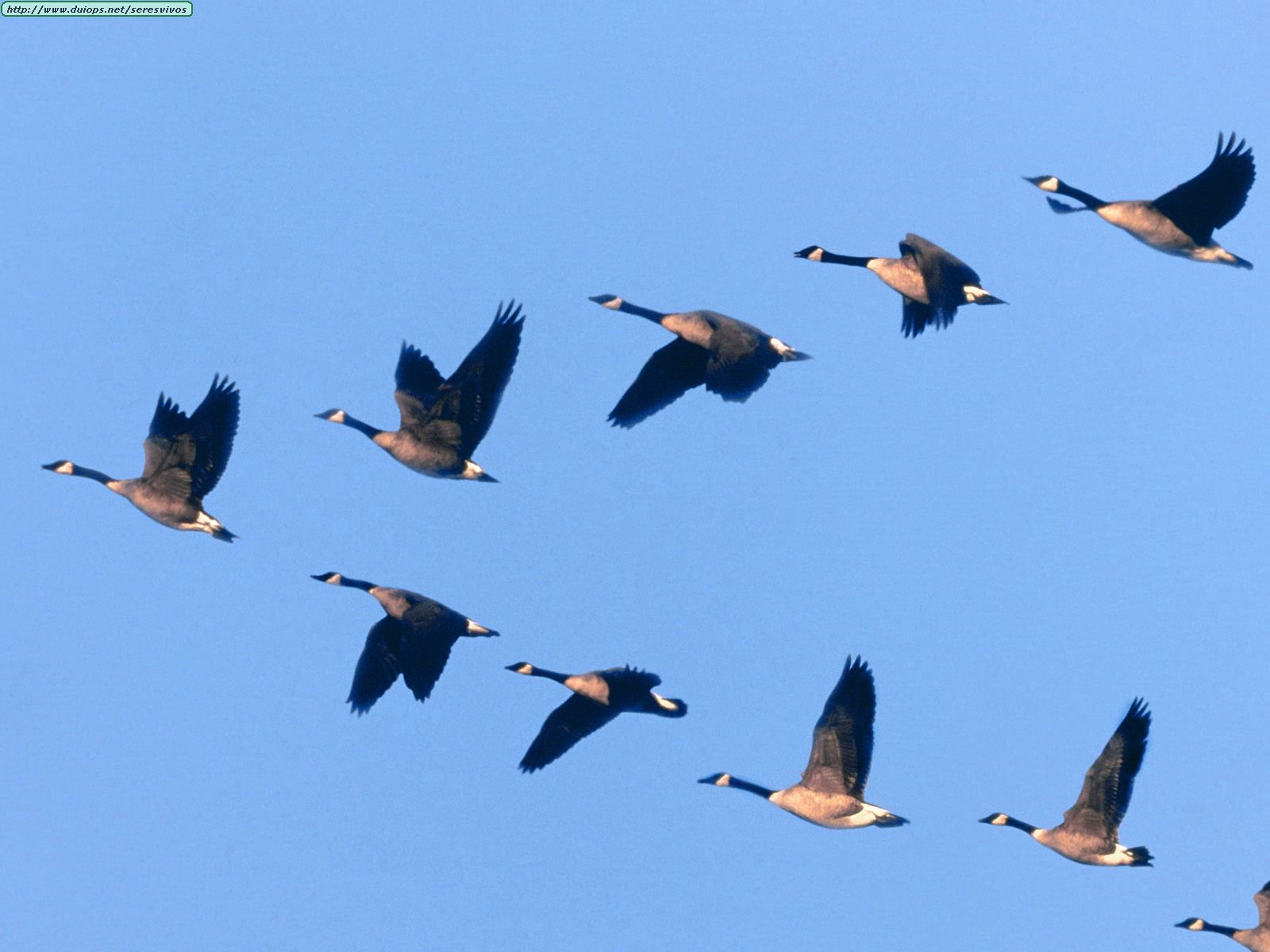 Habit 6
Synergy
The “High” Way
Alone we can do so little; together we can do so much.
Helen Keller
Geese – SynergyIs there a correlation to people?
Work together to stay stronger and go further
Leader
Leaders take turns to rest and give other opportunities
Followers encourage
When one doesn’t follow the plan….feels resistance and rejoins the group
Help and protect those who are sick or wounded, stick together until the end and then join a new formation or create their own to catch up with the group
What is synergy?
The interaction of elements that when combined produce a total effect that is greater than the sum of the individual elements, contributions, etc.; synergism.
What is synergy?
Synergy is achieved when two or more people work together to create a better solution than either could alone.
It is not your way or my way, but a better way; a “higher” way.
Synergy
Is
Celebrating differences
Teamwork
Open-mindedness
Finding new and better ways
Win-Win
Is Not
Tolerating differences
Working independently
Thinking you’re always right
Comprise
Talk and Write #1
(Write answers on NB paper #2)
Discuss what you have just learned with the person next you first…
Q1: Do you think you are good at having synergy? Why or why not?
Shunner’s Profile
Shunner’s Profile 
Afraid, can be scared to death
Enjoy ridiculing those who are different, believe they are saving the world
Tolerator’s Profile
believe that everyone has the right to be different
Don’t shun, but don’t embrace diversity “You keep to yourself and I’ll keep to myself” 
Celebrator’s Profile
Value differences
See them as an advantage, not a weakness.
One type isn’t better than the other, only different.
Look at pgs 182-187
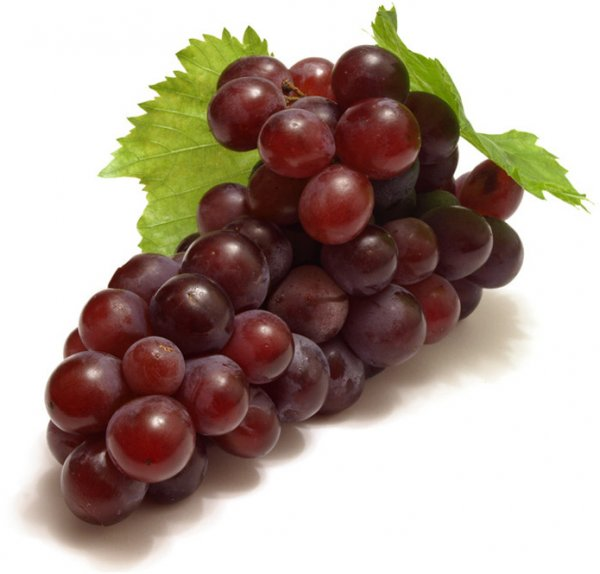 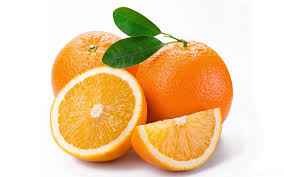 Q2: Discuss then write: If you were a fruit, what type of fruit would you be?
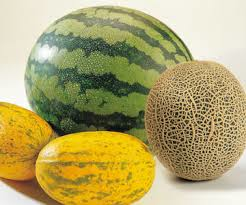 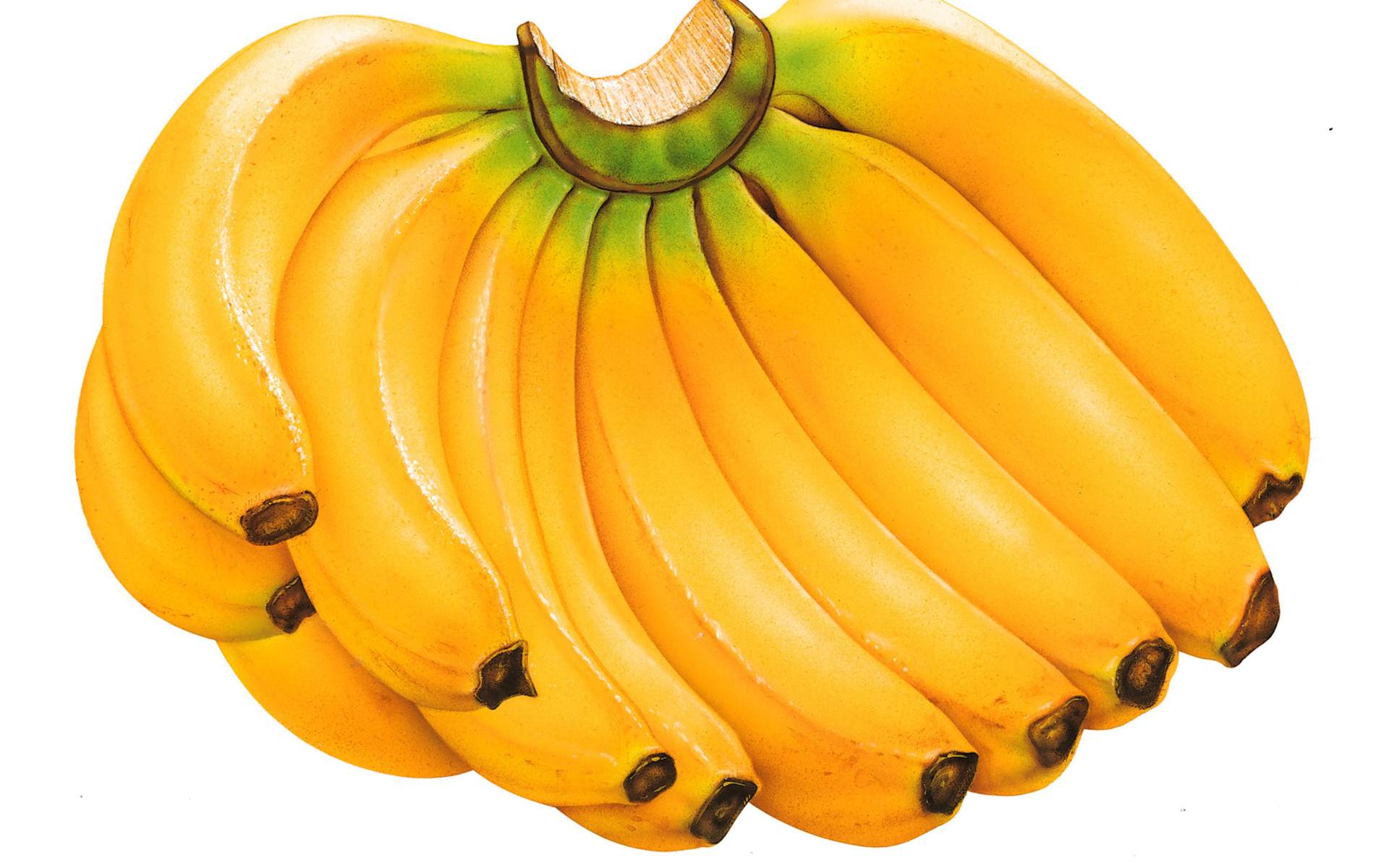 What does this mean?
Partners
Discuss with a partner 
 Which fruit do you most likely mix with the best?
 Which fruit do you most likely mix with the worst?
Now Write, choose TWOQ3 and Q4:
Discuss one interesting thing from this habit.
Discuss one thing that bothered you.
Discuss one thing you learned?
Discuss one thing you are going to change in your own life based on this information.
Road blocks and Finding the “High” way.
Beginning on page 189, read the remainder of the chapter
Roadblocks- Read about it in your book (take 5 mins)
Ignorance
Cliques
Prejudice
They died from the cold within?
What does this mean?
Q5: Discuss then write. Explain the higher way and how you can use this methodology?
Teamwork and Synergy
Plodders
Followers
Innovators
Harmonizers
Show-offs
Habit 7
Sharpen the saw
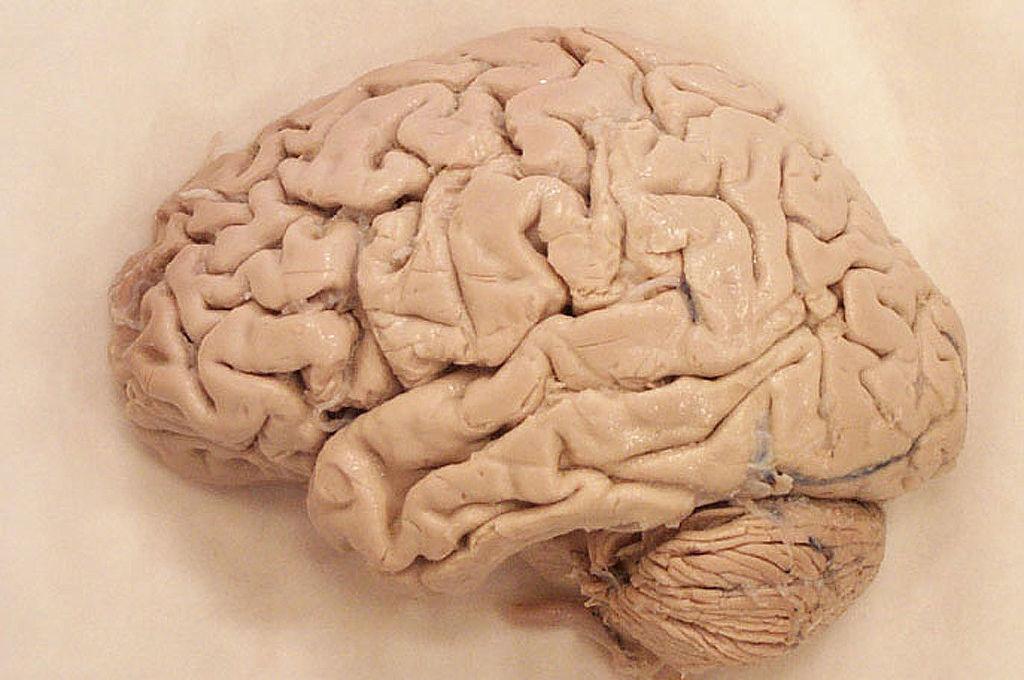 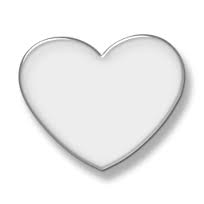 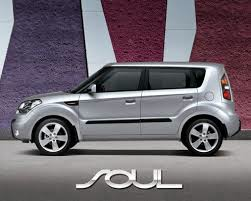 Body, Brain, Heart and Soul
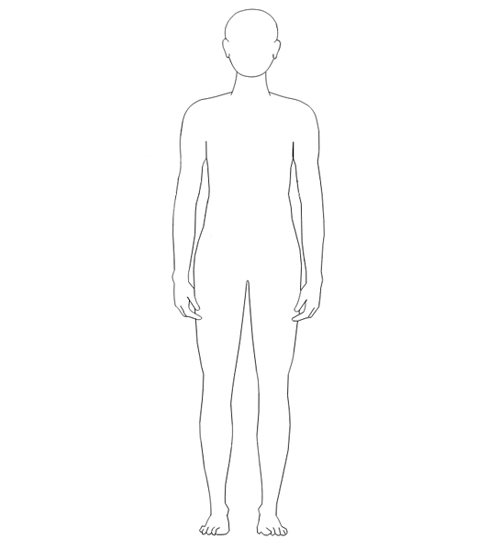 Read about your element
Develop a visual
Create a definition
Provide examples
Share a fun fact for this category
Present to the class
Discuss, then write, choose 2, Q6 and Q7
How do you feel about this 7 Habits journey?
What have you learned?
How have you or will you change?
How is it important?
Explain one thing, that you didn’t already know, that  you learned from each of the four elements of Habit 7.